Transición de las Tierras a Una Nueva Generación
Prepararse Para la Negociación
[Speaker Notes: Este módulo es el quinto y último de cinco módulos (o talleres) consecutivos del Plan de Estudios de Transición de Tierras a una Nueva Generación, diseñado para ayudar a los participantes a adquirir los conocimientos básicos necesarios para participar en un proceso de transferencia de una explotación agrícola, ganadera o de tierras. 

Este módulo prepara a los participantes para negociar un acuerdo en el que todos salgan ganando.]
Bienvenidos
** CAPACITADORES: Esta diapositiva es opcional. Diséñenla con información, por ejemplo:  
nombres y fotos de los ponentes 
su logotipo 
logotipos de los copatrocinadores
[Speaker Notes: Bienvenidos a este taller. Este es el quinto y último de cinco módulos o talleres que American Farmland Trust creó para ayudarle a prepararse para formar parte de un proceso de transferencia de una explotación agrícola o ganadera.  

Hemos comprobado que la mayoría de las capacitaciones en este sentido sobre transferencias de explotaciones agrícolas y ganaderas y transferencias abarcan la sucesión y/o la planificación patrimonial en el seno de las familias de agricultores y principalmente desde el punto de vista de la generación más veterana. 

Dado que las transferencias de tierras se producen cada vez más entre personas no emparentadas, intentamos que nuestra capacitación sea lo más inclusiva posible: Para los que proceden de familias de agricultores y para los que no, para los productores más jóvenes o principiantes, así como para los propietarios de tierras que buscan a alguien que se haga cargo de la administración de sus tierras, de su explotación o de ambas cosas. 

Fue diseñado especialmente para las personas que tienen tierras o negocios agrícolas o ganaderos en mente y que, al menos, empezaron ya a hablar con alguien sobre su transferencia: Desde agricultores y ganaderos jóvenes y principiantes hasta propietarios de tierras que puedan estar jubilándose o planificando sus herencias o que quieran poner tierras a disposición de una nueva generación. 

Instrucciones para el(la) capacitador(a):
Haga que los capacitadores/ponentes se presenten.

Revise el orden del día del taller.

Pida a los participantes que se presenten.]
Agradecimientos
Transición de Tierras a Una Nueva Generación fue creada por American Farmland Trust, con el apoyo de una subvención de Mejora Educativa del Programa de Desarrollo de Agricultores y Ganaderos Principiantes del Departamento de Agricultura de los EE. UU. (United States Department of Agriculture, USDA). 
Subvención nº 2020-49400-33257	

Gracias también a Farm Credit, al equipo de expertos nacionales en transferencia y acceso a tierras agrícolas y a los miembros de American Farmland Trust.
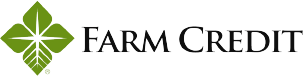 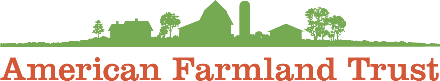 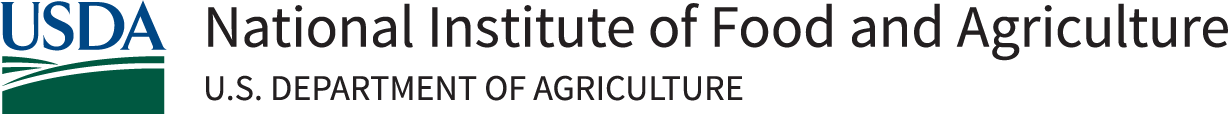 [Speaker Notes: Este plan de estudios fue creado por American Farmland Trust con mucha ayuda de un equipo educativo nacional de asesores y un grupo de expertos en la materia. 

Fue posible gracias a una subvención del Premio del Programa de Desarrollo de Agricultores y Ganaderos Principiantes del USDA #2020 - 49400 - 3325 con el apoyo adicional de Farm Credit y los miembros de la AFT (Advanced Food Technology).

El contenido de este módulo también se creó con un amplio aporte de Claudia Kenney, Codirectora del Programa de Mediación Agrícola del Estado de Nueva York.]
Hoy usted aprenderá a:
Gestionar
Preparar
Definir
Practicar
Identificar
Gestionar el estrés en las negocia- ciones.
Defina quién está involucrado y qué necesita de una negociación.
Prepararse para apoyar su posición.
Identificar los comporta-mientos que mantienen la confianza.
Practicar habilidades de comunicación eficaces para llegar a un acuerdo.
[Speaker Notes: En el módulo 4 aprendimos a adaptar nuestra historia y practicamos técnicas de comunicación eficaces para conseguir apoyo para nuestros objetivos de transferencia de explotaciones agrícolas o ganaderas. En algunos casos, este tipo de comunicación persuasiva, el cual involucra compartir y escuchar activamente, puede ayudarle a alcanzar sus objetivos. En otros casos, es posible que no esté de acuerdo con alguna de las personas involucradas en la transferencia y que necesite habilidades adicionales para preparar y llevar a cabo las negociaciones.

Hoy vamos a adquirir los conocimientos y habilidades necesarios para apoyar una negociación en la que todos salgan ganando:
Saber quién está involucrado(a) y qué necesita de una negociación.
Prepararse para apoyar su posición.
Identificar los comportamientos que generan confianza.  
Aprovechar los conocimientos adquiridos sobre comunicación eficaz y persuasiva para practicar las habilidades específicas de la negociación.
Mantener la calma en las negociaciones gestionando el estrés.

De esto hablaremos hoy. Puede verlos en los planes de aprendizaje de sus estudiantes.]
10 Pasos Clave en la Transferencia de Una Explotación Agrícola o Ganadera
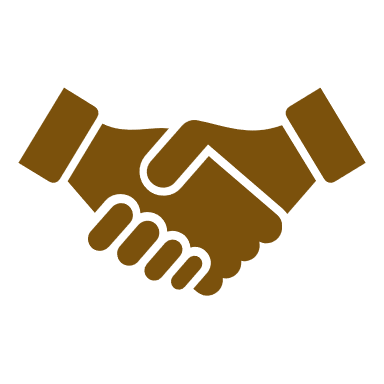 Recabe los documentos.
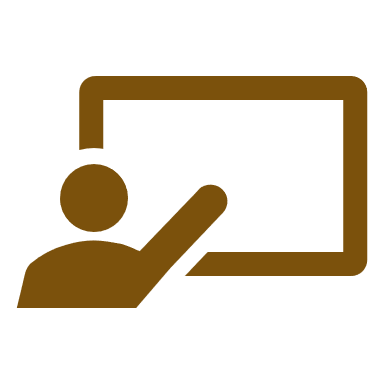 Cuente su historia.
Evalúe las finanzas.
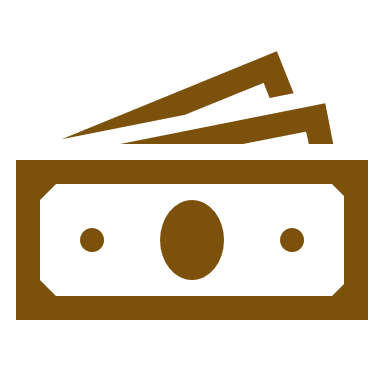 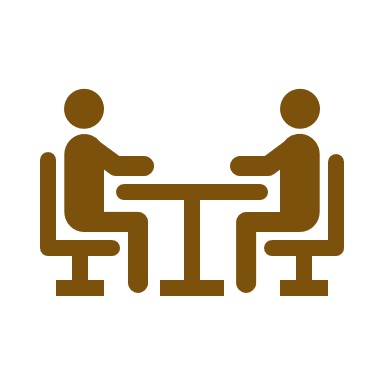 Describa sus valores, visión y objetivos.
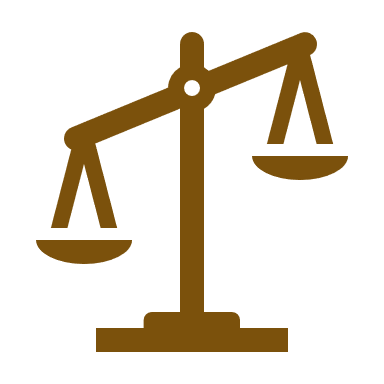 Negocie.
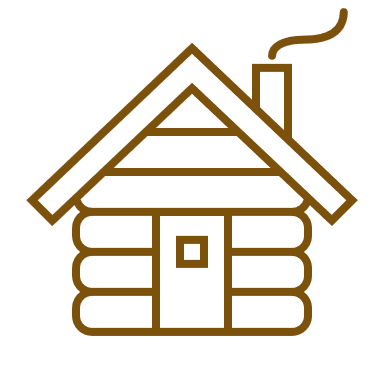 Identifique sus necesidades.
Identifique y refuerce las relaciones clave.
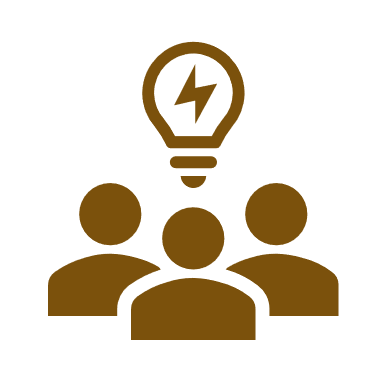 Cree su equipo de apoyo.
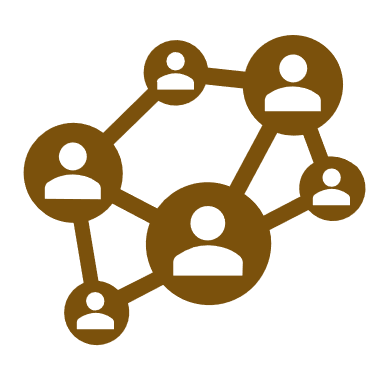 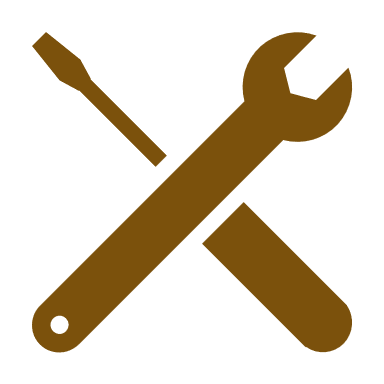 Elija qué herramientas utilizar.
Esboce y adapte su plan.
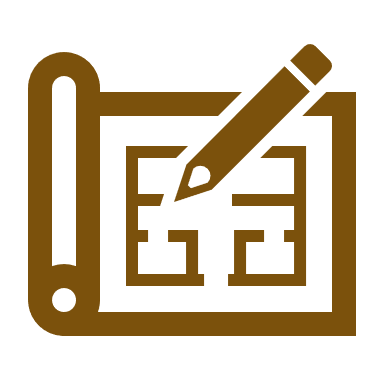 [Speaker Notes: El proceso de transferencia de una explotación agrícola o ganadera consta de una serie de pasos. Lo dividimos en 10 pasos. Es probable que siga la mayoría de ellos, si no todos, pero no es un proceso lineal, por lo que, si bien cierto orden tiene sentido, es probable que descubra que avanza y retrocede varias veces antes de terminar.

Hoy nos basaremos en otros pasos que se trataron en otros módulos del plan de estudios y nos centraremos directamente en el paso clave de la negociación.]
¿En qué punto del proceso se encuentra?
Considere la situación de la transferencia de su explotación agrícola o ganadera:
¿Ya inició o prevé iniciar una negociación?
¿Con qué finalidad negocia?
¿Con quién está negociando?

Comparta sus respuestas con el grupo.
[Speaker Notes: Actividad de Motivación

Es probable que cada uno se encuentre en una fase diferente de identificación y preparación para negociar. Vamos a hacer una breve actividad para ver de dónde parte cada uno(a) hoy.

Dedique de 2 a 3 minutos a reflexionar sobre las siguientes preguntas:
¿Ya inició o prevé iniciar una negociación?
¿Con qué finalidad negocia?
¿Con quién está negociando?

Si dispone de ella, consulte la Hoja de Trabajo de Evaluación de Necesidades del Módulo 1 y el Inventario de Activos Financieros del Módulo 2 para responder a las preguntas. 

A continuación, daremos la vuelta a la sala y cada persona se tomará 30 segundos para compartir con quién está negociando y qué está negociando. Puede "pasar" si la información es demasiado sensible para compartirla.  

Instrucciones para el(la) capacitador(a): 
Puede indicarles la Hoja de Trabajo "Prepararse para Negociar“; las preguntas 1, 4 y 5 plantean estas interrogantes. Más tarde tendrán tiempo para llenar esta hoja de trabajo.]
Parte 1: Prepárese para negociar con éxito
-
[Speaker Notes: Ahora que tenemos una idea de dónde se encuentra usted a la hora de plantearse una negociación, entremos en materia. Hoy nos centraremos en el paso clave en una explotación agrícola o ganadera de transferencia de la negociación.]
Negociación
Una discusión estratégica para llegar a un acuerdo.
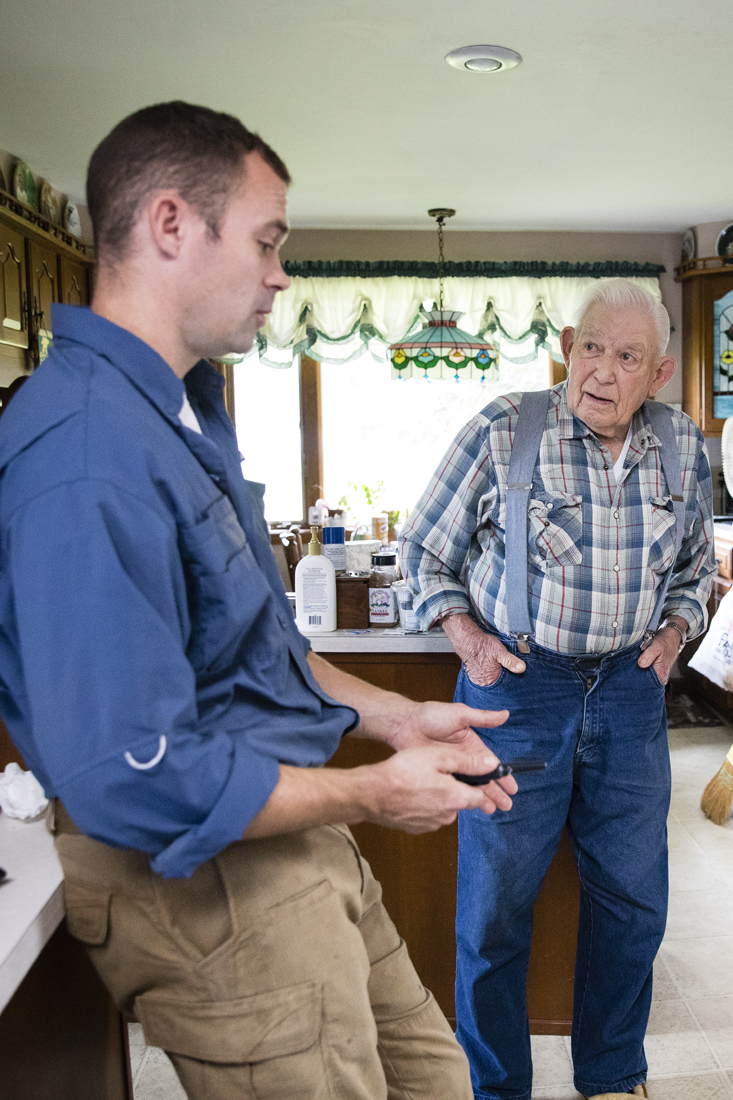 Crédito de la foto: Rebecca Drobis
[Speaker Notes: La negociación es una discusión estratégica destinada a alcanzar un acuerdo. En una negociación, cada parte intenta persuadir a la otra para que acepte o entienda su punto de vista. El objetivo de la negociación es compartir la propiedad del problema y, en última instancia, la decisión, satisfaciendo tantas necesidades de cada parte como sea posible. A menudo se piensa en la negociación como un compromiso, en el que cada parte renuncia a algo para llegar a un acuerdo. Pero si empezamos a considerar la negociación más como una colaboración, es de esperar que se puedan satisfacer más necesidades. 

La negociación es un esfuerzo por llegar a lo que es prioritario y beneficioso para ambas partes: un acuerdo en el que todos salgan ganando. Para lograr un acuerdo en el que todos salgan ganando, cada responsable de la toma de decisiones debe tener en cuenta todas las necesidades involucradas.  Cuando se prepare para la negociación, explore todas las necesidades de ambas partes para tener la mayor información posible. Cuando se llega a la parte de resolución conjunta de problemas, más información es mejor. 

Recuerde que la negociación es una discusión, es decir, no solo una conversación. A menudo se necesita más de una conversación para llegar al resultado final. 
Antes de completar la transferencia de su explotación agrícola o ganadera, es probable que tenga que negociar las condiciones del acuerdo. Esto puede llevar tiempo y es posible que desee consultar o contratar a un(a) asesor(a) para que le ayude. Es importante preparar las negociaciones para llegar a un buen acuerdo. 

Revisemos la Parte 4: Alineación de las Necesidades en la Hoja de Trabajo de Evaluación de Necesidades del Módulo 1 para determinar cuál podría ser el resultado final de todas las partes involucradas y cómo satisfacer tanto sus necesidades como las de las personas involucradas.

A continuación, avanzaremos por una serie de preguntas clave a tener en cuenta.]
¿QUÉ está usted negociando?
Deseo frente a Necesidad

Activos:
Tierras y activos tangibles
Activos comerciales y de explotación
[Speaker Notes: En primer lugar, ¿qué negocia? 
Empiece por identificar lo que necesita en una negociación... Piense en lo siguiente:
¿Qué necesidades identificó para alcanzar sus Valores, Visiones y Objetivos, los cuales se verán afectados en una negociación? (Revisar la Hoja de Trabajo de Evaluación de Necesidades del Módulo 1)
¿Cuáles son los "deseos" o "quisieras" que no son necesidades esenciales que forman parte de la negociación?

Revise y clarifique los activos específicos que está negociando: En algunos casos, puede tratarse de una parte de la transferencia global, mientras que en otros los activos objeto de negociación podrían abarcar toda la situación de la transferencia. (Revisar las Hojas de Trabajo de Evaluación de Necesidades y la de Inventario de Activos del Módulo 1)]
¿QUIÉN participa en la negociación?
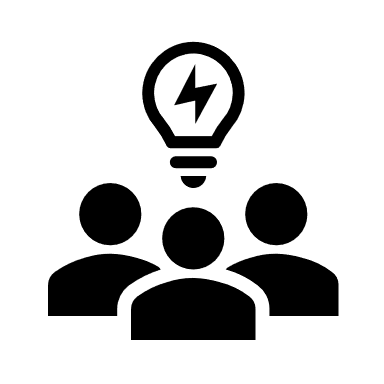 Propietarios
Agricultor(a) o ganadero(a) entrante
Socios comerciales
Familia
Otros
[Speaker Notes: También es importante tener en cuenta quién participa en la negociación. 
Saber a quién va dirigido el proceso de transferencia de una explotación agrícola o ganadera es fundamental para prepararse para una negociación. Como en otras partes del proceso, en una negociación intervendrán personas que desempeñan un papel en el resultado final. También querrá asegurarse de que la(s) persona(s) con la(s) que negocia tiene(n) autoridad para tomar decisiones sobre las necesidades que identificó y para influir en el resultado.

Es importante comprender con quién se está trabajando para llegar a un acuerdo y por qué es clave para el resultado. Si le resulta accesible, puede consultar la Hoja de Trabajo de Evaluación de Necesidades del Módulo 1 y revisar la lista de Personas Clave para delimitar quién participa o podría participar en una negociación.]
¿DÓNDE, CUÁNDO y CÓMO  tiene previsto negociar?
[Speaker Notes: Por último, el escenario es importante. Tendrá que identificar el mejor momento y lugar para negociar. ​
Como veremos más adelante en este módulo, las negociaciones pueden ser a veces conversaciones difíciles y estresantes. Deberá considerar el método, el lugar y el momento de las conversaciones de negociación para favorecer un entorno productivo. Si interviene un(a) profesional de apoyo externo de confianza, como un(a) mediador(a), puede plantearse reunirse en su espacio más neutral. Esto puede variar en función de cómo se tomen las decisiones, tal y como comentamos en la diapositiva anterior.

Si bien debe tener en cuenta los plazos específicos que identificó para avanzar en la transferencia, es importante reconocer que las negociaciones a menudo pueden involucrar múltiples conversaciones y, si hay un(a) tercero(a) involucrado(a), pueden depender de la alineación de muchos calendarios. Elabore un calendario que tenga en cuenta sus necesidades, pero con cierta flexibilidad.

Llegar a un acuerdo involucra que más de una parte participe en el proceso de toma de decisiones. Comprender el tipo de proceso de toma de decisiones en grupo que mejor responderá a sus necesidades y a las de la(s) audiencia(s) clave involucrada(s) le ayudará a establecer expectativas claras para llegar a un acuerdo en el que todos salgan ganando. Profundizaremos un poco más en este punto en la siguiente diapositiva.]
Cómo se toman las decisiones en grupo
[Speaker Notes: Dado que a lo largo de una transferencia de explotación se toman muchas decisiones, grandes y pequeñas, resulta útil establecer expectativas entre los miembros del grupo sobre cómo se tomarán las decisiones. Disponer de un proceso de toma de decisiones puede ayudar a especificar no sólo cómo se tomarán las decisiones, sino también cómo participarán las personas y dónde, cuándo y cómo planificar la conversación de negociación.

A menudo se utiliza una combinación de procesos de toma de decisiones en grupo. Puede utilizar algunos o todos los procesos de toma de decisiones que se indican a continuación para llegar a un acuerdo:

Por consulta: Una persona toma una decisión después de que el grupo ha discutido las ideas y las posibles soluciones. 

Democráticamente: Todo el grupo discute los temas y participa en la decisión del resultado. Se toma una decisión cuando cierto porcentaje del grupo está de acuerdo. 

Por consenso: Todo el grupo discute los problemas y las posibles soluciones. Se alcanza una decisión cuando cada miembro(a) la apoya y acepta mantener su papel en su aplicación. Si una persona no apoya la decisión, el grupo aún no alcanza el consenso.

Por delegación: Una persona o parte del grupo emite una decisión para todo el grupo.

En cualquiera de estas situaciones, alguien tendrá que tomar la iniciativa del proceso. Asegúrese de que eso queda claro desde el principio, ¡y podría ser usted!]
Priorice sus necesidades
Resultado aceptable
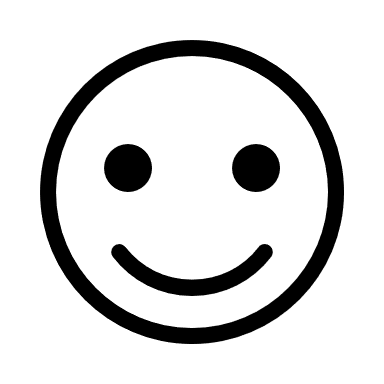 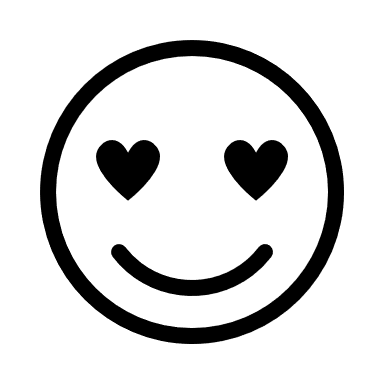 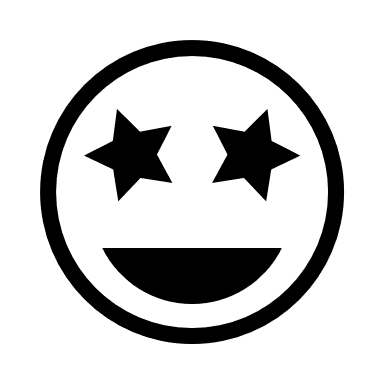 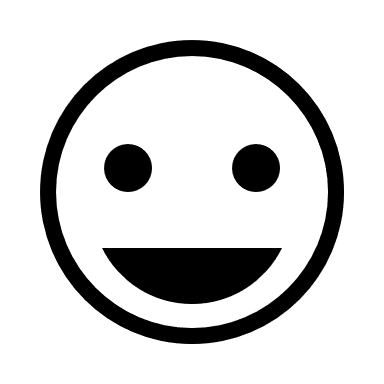 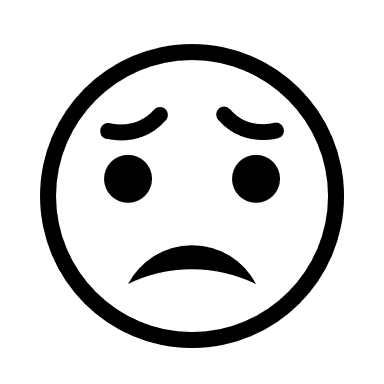 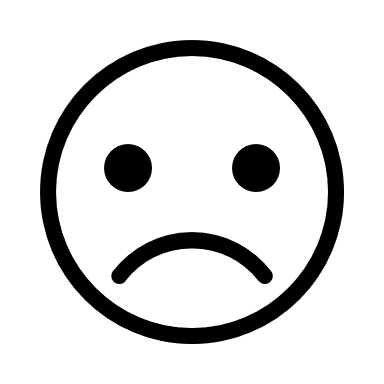 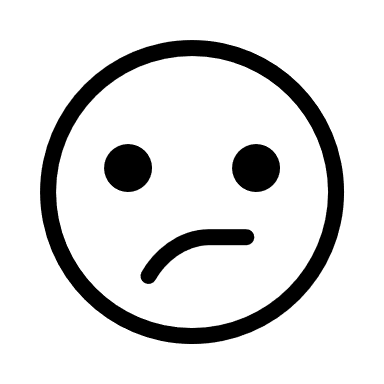 Resultado ideal
Punto de retirada
[Speaker Notes: Instrucciones para el(la) capacitador(a): Haga referencia a la Hoja de Trabajo de Evaluación de Necesidades del Módulo 1, según convenga a su audiencia. Las actividades de esta sección se basarán en ello. 

Incluso después de haber separado sus deseos de sus necesidades y de haber identificado los activos críticos, sigue habiendo una serie de resultados que pueden ayudar a satisfacer esas necesidades. Para comprender mejor este abanico, es importante priorizar las necesidades y determinar lo que no es negociable, es decir, lo que es absolutamente necesario para alcanzar sus valores, sus visiones y sus objetivos.  

Puede empezar por trazar el resultado ideal y cómo sería ese resultado de la negociación en el que se satisfacen todas sus necesidades. 

Sin embargo, como ya se dijo, es probable que las negociaciones impliquen concesiones mutuas, por lo que también tendrá que priorizar sus necesidades para considerar a qué puede estar dispuesto(a) a renunciar. ¿Qué es menos crítico para alcanzar un resultado aceptable? Esto puede ayudarle a alcanzar un resultado intermedio que sea positivo para ambas partes y favorezca que todos salgan ganando, aunque no se alcance el resultado ideal. Por último, tenga en cuenta a qué no puede renunciar (aquello que no es negociable) para saber en qué momento debe retirarse. 

En la Parte 3 de la Hoja de Trabajo Prepararse para Negociar hay espacio para agrupar lo que para usted es un resultado ideal con sus necesidades negociables y no negociables. Priorizar sus necesidades le ayudará a clarificarlas con la otra parte, para ser un(a) colaborador(a) activo(a) en el proceso.]
Hoja de Trabajo de Prepararse para Negociar
Complete la Hoja de Trabajo Prepararse para Negociar.
Consulte:Hoja de Trabajo de Visión y Valores
Hoja de Trabajo de Objetivos SMART
Hoja de Trabajo de Evaluación de Necesidades
Hoja de Trabajo de Inventario de Activos
[Speaker Notes: Actividad práctica

Utilice la Hoja de Trabajo de Prepararse para Negociar, Partes 1, 2 y 3. Dedique 15 minutos a trabajar por su cuenta (o con un(a) compañero(a)/grupo) para responder a las siguientes preguntas:
¿Qué está negociando?
¿Con quién está negociando?
¿Dónde, cuándo y cómo piensa negociar?

En el Módulo 1 trabajamos sobre la Visión, los Valores y los Objetivos, la de Inventario de Activos Financieros y las Hojas de Trabajo de Evaluación de Necesidades. Si ya las completó, puede volver a consultarlas ahora.

Es posible que quiera volver sobre algunas de estas preguntas más adelante, y eso está bien. Esto sirve para orientarse en la dirección correcta y es probable que quiera hacer un seguimiento más adelante. 

Si tiene dudas mientras trabaja en ellas, ¡pregúntanos!]
Parte 2: Habilidades para Llegar a un Acuerdo
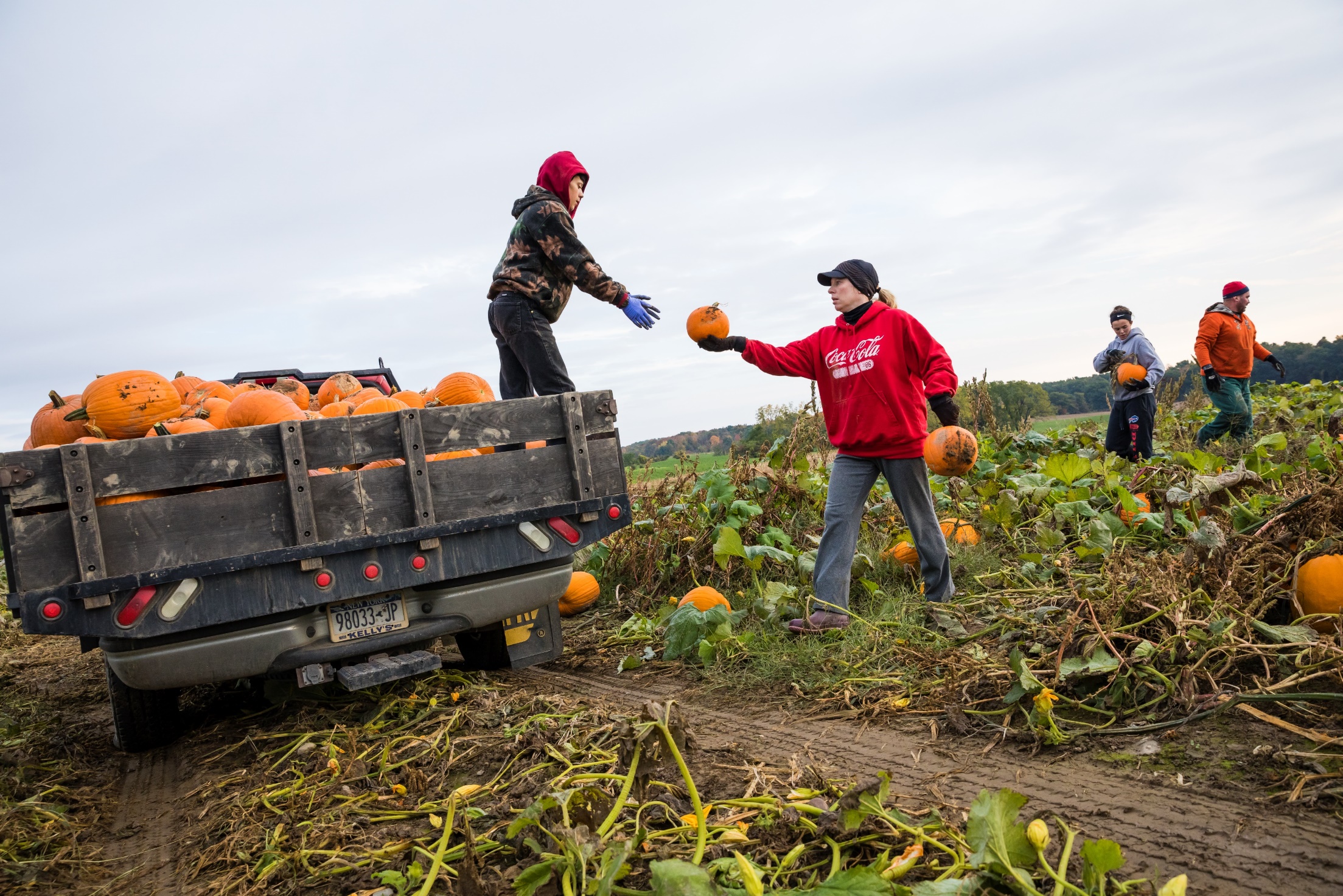 -
[Speaker Notes: Ahora que empieza a prepararse, hablaremos de las habilidades, sobre todo de comunicación, que le ayudarán a que la negociación sea positiva.]
Mantener las relaciones para que todos salgan ganando
[Speaker Notes: Las conversaciones de negociación no suelen ser la primera interacción que se tiene con la persona o personas involucradas como responsables de la toma de decisiones en la transferencia de una explotación agrícola o ganadera. Las negociaciones son una discusión que a menudo involucra conversaciones múltiples y a veces muy difíciles. Requieren tiempo, preparación y cuidado.

En el Módulo 1, presentamos tres componentes para construir y fortalecer las relaciones que se adaptan aquí para apoyar las relaciones sólidas durante las negociaciones. Mantener las relaciones sanas en las que trabajó para construir a lo largo del proceso mejorará sus posibilidades de éxito y conducirá a mejores resultados para todas las partes involucradas. 

Para llegar a un acuerdo en el que todos salgan ganando, conviene revisar los comportamientos clave que no sólo generan confianza, sino que la mantienen, tener en cuenta el punto de vista de los demás que forman parte del proceso de toma de decisiones y practicar las habilidades que favorecen una comunicación eficaz.

Hoy tocaremos todos estos puntos, pero dedicaremos algo más de tiempo a las técnicas para comunicar con eficacia.]
Comportamientos para Generar y Mantener la Confianza
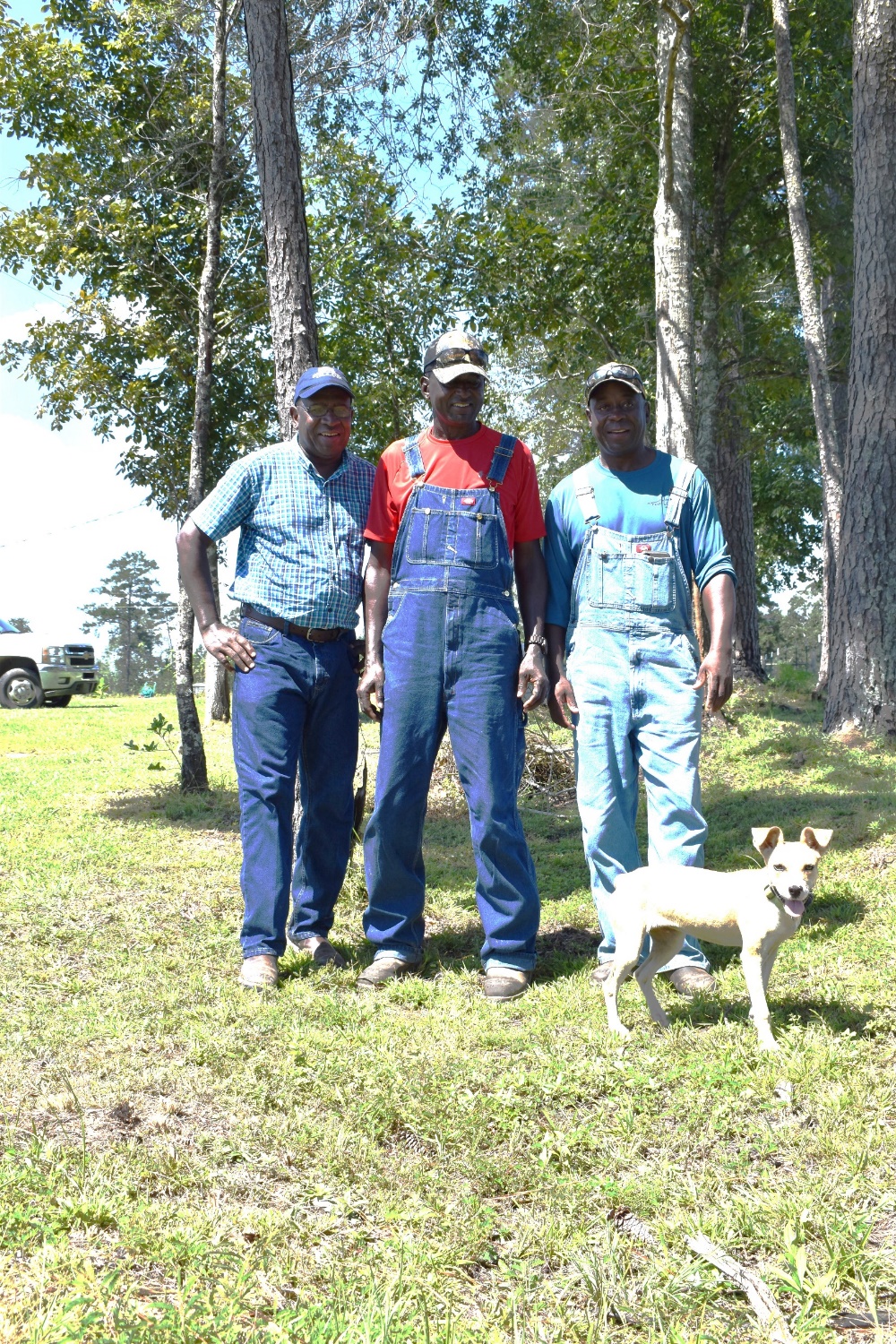 [Speaker Notes: En el Módulo 1 revisamos estas siete acciones o comportamientos que son importantes para generar confianza en situaciones de transferencia de explotaciones agrícolas y ganaderas. (Revise la Hoja Informativa Habilidades para Generar Confianza del Módulo 1, en la que se describen estos comportamientos).  Vinculados a la consideración del punto de vista y a la comunicación eficaz, los consideramos elementos básicos que conducen al éxito de los acuerdos, las conversaciones y las negociaciones comerciales. 

Al revisar esta lista, piense en situaciones en las que la confianza es importante, concretamente en las negociaciones. ¿Qué tipo de acciones apoyan estos comportamientos? ¿Qué historias o ejemplos se le ocurren en los que haya sentido que estaban presentes o en los que estaban ausentes?

Decir la verdad: A la hora de plantearse qué necesita de una negociación, es importante que sea sincero(a) con usted mismo y con los demás. Sólo dejando que los demás sepan cuál es su postura y siendo sincero(a), tendrá la oportunidad de avanzar hacia un acuerdo que tenga en cuenta las necesidades e intereses mutuos. 

Mostrar respeto: Escuchar atentamente y tener en cuenta las necesidades de los demás son formas de mostrar respeto. Independientemente de cómo se tomen las decisiones en grupo, asegúrese de no hablar por encima de los demás ni ignorarlos, aunque usted no esté de acuerdo con ellos. 

Sea transparente: Esté abierto(a) sobre lo que quiere y necesita y lo que piensa hacer, especialmente cuando sus acciones afecten a otras personas involucradas en su transferencia. Las negociaciones no están pensadas para "vencer" a las otras personas involucradas ni para llegar a una situación en la que no todos salgan ganando. Ocultar detalles importantes puede tener un resultado negativo para ambas partes. 

Afrontar la Realidad: Un proceso de transferencia que desemboca en la necesidad de negociar significa que es posible que se haya topado con algunos baches en el camino, ¡pero así funciona! Es probable que tenga más de una conversación difícil y evitarlas no hará que desaparezca la necesidad de tenerlas. Por eso es importante poner nombre a los asuntos que hay que tratar y afrontar los retos antes de que se conviertan en problemas. 

Sea responsable: No todo saldrá bien en el camino, pero así funciona. Asuma la responsabilidad de sus actos y sus palabras. Pida disculpas por cualquier error o equivocación. 
 
Cumplir las promesas: Honre la palabra. No se extralimite ni se comprometa a hacer cosas que no quiere o no puede hacer sólo para llegar a un acuerdo. 

Dar las gracias: Aunque es importante que aporte sus necesidades y experiencia a una negociación, también es importante que aporte humildad. Hay que dar crédito a quien lo merece. Demuestre interés. Suele ser una conversación difícil para todas las partes involucradas.

Instrucciones para el(la) capacitador(a):
Puede describir un escenario de confianza o pedir la opinión del grupo.]
Considere el punto de vista de la otra persona
[Speaker Notes: Como se indicó en el Módulo 1, es importante comprender el punto de vista de las demás personas involucradas en la situación de transferencia de su explotación agrícola o ganadera. Tenga claro lo que quiere y necesita, pero tenga en cuenta a la otra parte. 

En primer lugar, ayude a obtener consenso al llegar con una mente abierta y empatía hacia ellos. Esto puede ayudar a reducir el estrés y favorecer un resultado positivo. 

Es una buena idea tener en cuenta las necesidades de la otra persona. ¿Qué sabe de ellos y de sus diferencias culturales y generacionales? 

Póngase en su lugar e intente comprender su punto de vista: ¿Qué necesitan? ¿Cuáles son sus puntos de vista? Si no los conocer, puede preguntar. ​

Buscar puntos en común es especialmente importante en las negociaciones. Intente encontrar la coincidencia entre los deseos suyos y los de la otra persona para que ambos se beneficien de la transferencia. 

Volveremos sobre esta idea más adelante. Pero antes pasemos a la tercera parte del mantenimiento de las relaciones, que es Comunicarse Eficazmente.]
Comunicarse Eficazmente para Negociar
Escuche en busca de significado. 
Preste atención a sus sentimientos y necesidades.
Esté preparado(a) para recibir información y responder.

Comparta sus necesidades y sentimientos.
Comunique lo que quiere pero busque el consenso.
Tenga en cuenta las necesidades de la otra persona.

Entienda los siguientes pasos y cuándo...
llegar a una decisión, 
hacer una pausa o 
retirarse.
[Speaker Notes: La base de una buena negociación es expresarse bien y saber escuchar. En el Módulo 1 explicamos cómo fortalecer las relaciones clave generando confianza, comunicándose eficazmente y comprendiendo el punto de vista de los demás. En el Módulo 4 ampliamos las técnicas para comunicar con eficacia adaptando la historia a los distintas audiencias y comprendiendo la comunicación verbal y no verbal para conseguir apoyo para los objetivos. En la negociación, la práctica conjunta de todas estas habilidades contribuirá a obtener un mejor resultado, idealmente un resultado en el que todas las partes involucradas salgan ganando. 

Escuche, escuche, escuche. En una negociación, conviene dedicar más tiempo a escuchar que a hablar. Escuche para comprender las necesidades y los sentimientos de la otra persona, ya que las negociaciones pueden tirar de ambos.  

Comparta. Es importante prepararse bien antes de iniciar una negociación. Tenga claras sus necesidades y sea capaz de exponerlas de forma concisa. Debe empezar por exponer todo lo que desea, pero también debe estar dispuesto(a) a llegar a un compromiso. Todo el mundo viene con sus propias necesidades que satisfacer. Esto significa asegurarse de que conoce el resultado mínimo que está dispuesto a aceptar en función de las necesidades que priorizó. Dependiendo de su situación, estar abierto(a) y ser honesto(a) sobre sus sentimientos ayudará a los demás entender su punto de vista. No se preocupe: vamos a practicar la conexión de nuestras necesidades con los sentimientos de una forma clara y práctica. Así que si compartir sus sentimientos es algo nuevo o incómodo para usted, hoy se irá con algunas herramientas para practicar. 

Entienda. El ciclo de comunicación verbal y no verbal que forma parte de escuchar y compartir también le ayudará a entender los siguientes pasos de cada conversación en la discusión de la negociación. No es grave si no se llega a un acuerdo en la primera reunión. Ambas partes pueden necesitar tiempo entre conversaciones para procesar sus sentimientos o lo que dijo la otra parte. Y si no pueden llegar a un punto en el que se satisfagan sus necesidades no negociables, se puede retirar. 

Analicemos, pues, estas técnicas de comunicación que hay que utilizar al negociar para llegar a un acuerdo en el que todos salgan ganando. 

​
​​]
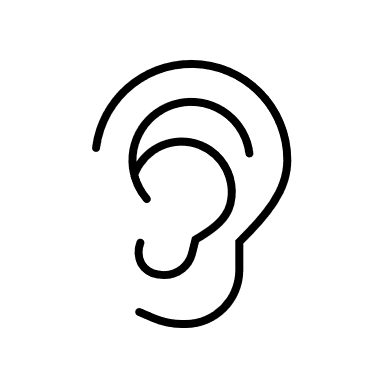 Para escuchar en busca de significado, refleje lo que escuche y haga conjeturas para...
Sentimientos
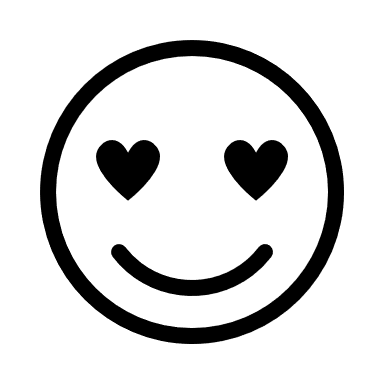 Necesidades
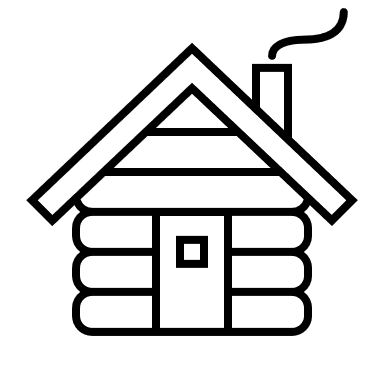 Calma
Soledad
Felicidad
Confort
Cooperación
Comunidad
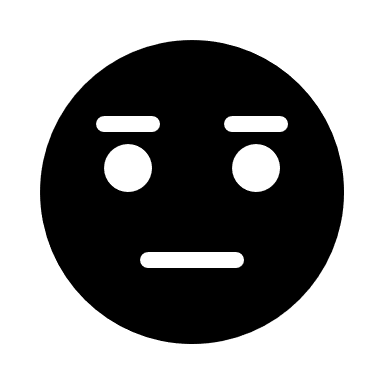 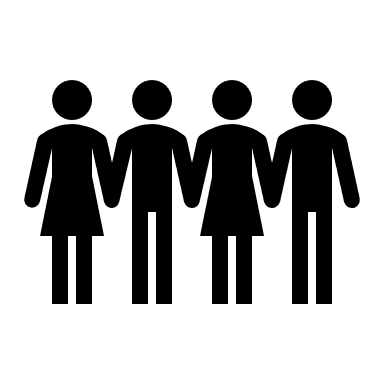 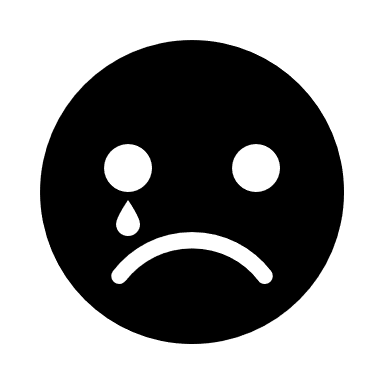 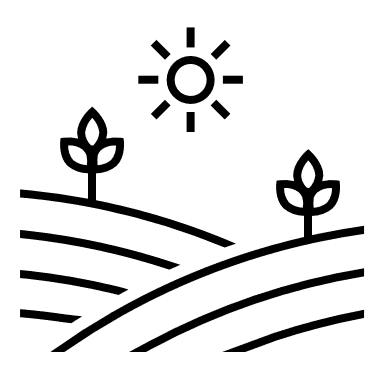 **Para hacer conjeturas, diga: "Me pregunto si ...."
[Speaker Notes: Cuando las personas expresan sus sentimientos y necesidades, usted puede reflejarlos para demostrar que las escuchó y entendió. Es una forma de practicar las técnicas comunicativas y de comprender el punto de vista de otra persona. 
 
Incluso cuando las personas no expresan sentimientos o necesidades, podemos sentir curiosidad por lo que puedan sentir y necesitar. Podemos escuchar lo que puedan sentir y necesitar y hacer conjeturas. 

Hemos dedicado tiempo a hablar de nuestra evaluación de necesidades. Con ellas, nos centramos en las necesidades más físicas o tangibles, como una casa o tierras. Las necesidades mencionadas aquí en la Hoja de Trabajo de Comunicarse para Llegar a un Acuerdo están agrupadas por Bienestar, Conexión y Autoexpresión. Atienden a otro tipo de necesidades humanas y, aunque están relacionadas con las necesidades más físicas de la transferencia de su explotación agrícola o ganadera, son diferentes, pero no por ello menos importantes de reconocer. Estas necesidades pueden ser más difíciles de reconocer y expresar. Pero es importante escucharlas (en uno(a) mismo(a) y en los demás), ya que pueden ayudar a entender las reacciones y respuestas de los demás. 

Instrucciones para el(la) capacitador(a): Fomente el diálogo con los participantes mientras revisa el siguiente ejemplo. 

Observando las listas de necesidades y sentimientos de sus hojas de trabajo, hagamos algunas conjeturas sobre qué sentimientos y necesidades pueden estar subyacentes en la siguiente afirmación: 
“Tú deberías llevar el negocio como yo lo hice" 

¿Qué sentimientos y necesidades podrían estar subyacentes a esta afirmación? Tómese un momento y apunte algunas conjeturas. Utilice la lista de sentimientos y necesidades para ayudarse a identificarlos. 
Conecte los sentimientos con una necesidad que imagine que pueda tener el(a) interlocutor(a). 

Me gustaría escuchar algunos casos poniendo los dos juntos en una oración. He aquí un ejemplo: 

"Me pregunto si se siente impaciente y realmente quiere saber que tendrá cierta estabilidad y seguridad durante la transferencia". 
Fíjese en cómo empecé: "Me pregunto...". Esta es la parte adivinatoria y es más desarmante. Si usted dice lo que cree que la gente siente o necesita, puede que se sientan a la defensiva y menos dispuestos a contarle más. 

Vamos a escuchar algunas de sus conjeturas....

¿Y ahora qué? Ahora que hizo una conjetura, el(a) interlocutor(a) verificará u ofrecerá otra información que le ayudará a comprender qué es lo más importante para él(ella). Puede que usted no acierte, pero así funciona: escuche y reflexione sobre la nueva información que comparte el(la) orador(a). 

"No, no estoy impaciente, me preocupa de verdad que no seamos capaces de que la granja cambie de manos de forma que proporcione estabilidad a la gente que trabaja aquí".

¿Qué otros ejemplos hay?  (Pregunte o sugiera otras afirmaciones que surjan en las transferencias de explotaciones agrícolas o ganaderas).

Estupendo. Volveremos a nombrar las necesidades y los sentimientos.  Pero antes, tenemos algunas reflexiones sobre la escucha.]
Esté atento a las expresiones faciales.
Esté atento(a) al contacto visual.
Escuchar incluye prestar atención a la comunicación no verbal.
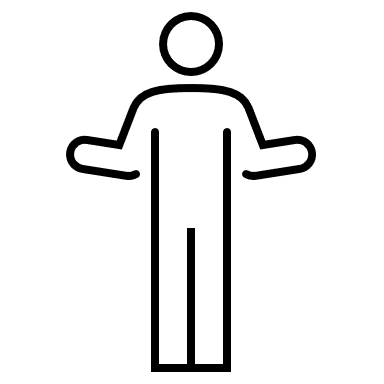 Tenga en cuenta el lenguaje corporal.
Observe el espacio físico.
[Speaker Notes: Quizá conozca la expresión "con el corazón en la mano". Como se alude, la comunicación no verbal puede revelar a menudo nuestros sentimientos antes de que los verbalicemos. Entonces, ¿qué papel desempeña el lenguaje corporal o la comunicación no verbal, en las negociaciones? ¿Cómo ayuda a mantener relaciones sanas aunque el tema haga aflorar sentimientos desafiantes? 

He aquí algunas técnicas de comunicación no verbal que usted debe tener en cuenta cuando escuche en busca de significado para entender necesidades y sentimientos.

Tenga en cuenta el lenguaje corporal. Piense qué sentimientos transmite usted a través del movimiento. Esto puede ser inconsciente. ¿Suele asentir o mover la cabeza para indicar que está escuchando? ¿Se tapa la cara con las manos cuando se siente frustrado(a)? ¿Mueve las manos y los brazos en el aire cuando está alterado(a)? Puede observar a los demás para hacerse una idea de cómo se sienten en la situación. ¿Qué le dice el movimiento del cuerpo de la otra persona? 

Esté atento(a) al contacto visual. El contacto visual es delicado porque significa cosas distintas en cada cultura y puede verse afectado por la edad y el sexo. También significa cosas distintas en conversaciones diferentes. En general, es un signo de confianza, honradez y respeto. Si en una conversación hay más conflicto o emociones cargadas, un contacto visual excesivo puede considerarse amenazador o incomodar a la gente. Es bueno prestar atención.
 
Esté atento(a) a las expresiones faciales. A menudo se piensa que las expresiones faciales son universalmente comprensibles. Aunque eso no sea del todo cierto, la mayoría de las culturas comparten algunas expresiones faciales básicas, como la sorpresa y la felicidad, la ira y el miedo. Observar las expresiones faciales de los demás le ayudará a entender cómo se sienten. 

Observar el espacio físico. Todos nos sentimos cómodos con el espacio físico. Esta comodidad viene determinada por la cultura, la situación y la cercanía de la relación. El espacio físico puede comunicar mensajes no verbales, incluidas señales de afecto, agresión o dominación. Es importante observar el movimiento en el espacio físico para comprender las necesidades y los sentimientos. 

Escuchar es mucho más que no hablar. Para ser un oyente activo recuerde estas cosas y lo que hablamos adivinando el significado. Escuchar y expresar suelen ir y venir, por lo que parte de la escucha consiste también en clarificar y pedir más información. Veamos ahora el lado más expresivo de la comunicación eficaz.]
Utilice técnicas de comunicación eficaces.
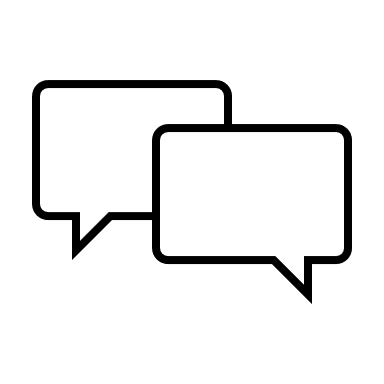 Haga pausas. Responda, en lugar de reaccionar.
Haga peticiones, no exigencias.
Comparta sus necesidades y sentimientos.
[Speaker Notes: Vamos a poner en práctica algunos trucos para ser más eficaz a la hora de comunicar lo que quiere mientras trabaja para lograr el consenso en una negociación.

Como se presenta en el Módulo 1 y se detalla en el Módulo 4, la comunicación verbal es el uso de palabras, escritas o habladas. En las siguientes diapositivas hablaremos de estas competencias con más detalle, pero a simple vista.

Compartir sus necesidades y sentimientos: Le ayuda a clarificiarse usted, pero también a que los demás sepan cómo satisfacer sus necesidades. Ya hablamos de cómo escucharlas, pero ahora practicaremos también cómo decirlas. 
Hacer peticiones, no exigencias: Invite a la gente a participar en una conversación para llegar a un consenso haciendo peticiones, no exigencias. Luego lo practicaremos. 
Haga pausas. Responda, en lugar de reaccionar. Las negociaciones forman parte de un proceso más largo y, para comunicarse con eficacia, es necesario responder reflejando en lugar de reaccionar emocionalmente, sobre todo si se trata de una interacción estresante y es necesario mantener una relación sólida a lo largo de varias conversaciones. Saber cuándo hablar puede ser tan poderoso como las palabras que verbaliza. 

Ahora, practiquemos juntos algunas de estas técnicas.]
Comparta sus necesidades y sentimientos.
Necesidades
Sentimientos
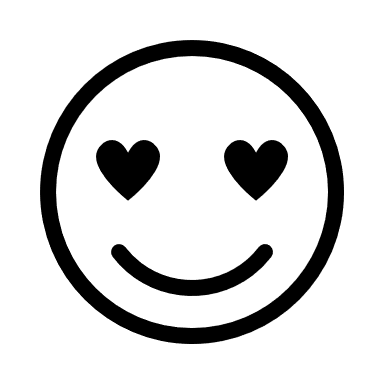 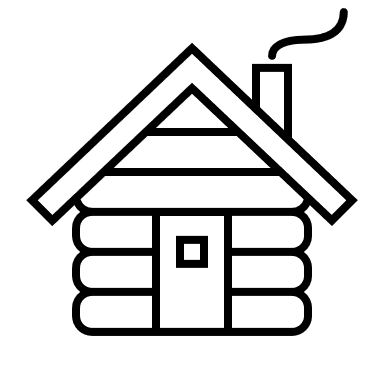 Calma
Soledad
Felicidad
Confort
Cooperación
Comunidad
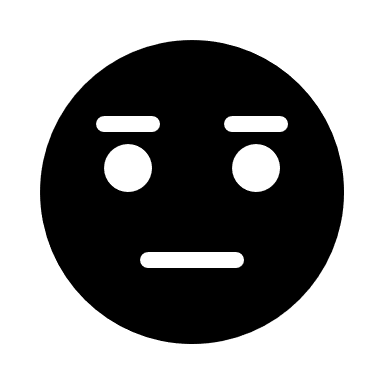 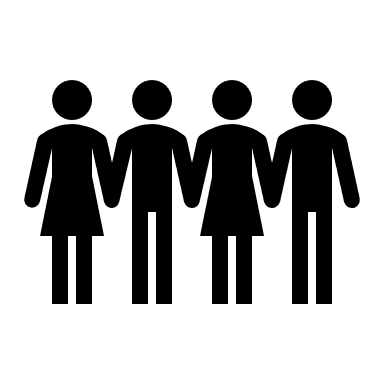 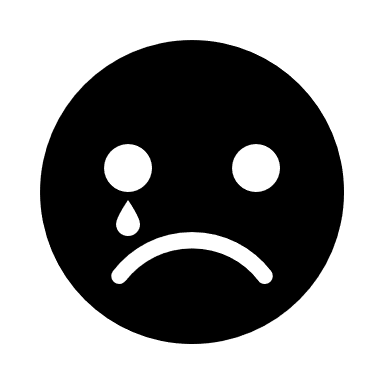 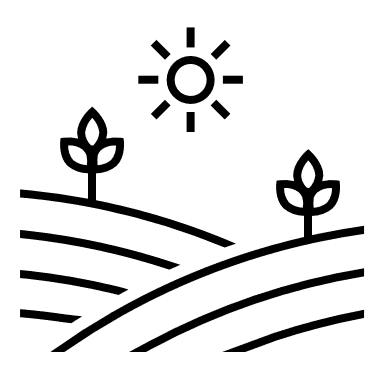 [Speaker Notes: Miniactividad práctica (15 minutos)

Instrucciones para el(la) capacitador(a):   
Enséñeles a utilizar la hoja de trabajo tanto como usted lo necesite. Si hay tiempo para ello, cree un espacio para compartir en grupo o en parejas. En la pregunta 7 de la parte 2 se les plantean las preguntas que deben seguir si las comparten en voz alta. 

Empezaremos con la habilidad de compartir. Ya hablamos de escuchar en busca de significado, buscando los sentimientos y las necesidades de los demás. Ahora vamos a trabajar para expresar algunos de los nuestros.  Para algunos de ustedes esto puede resultar muy natural y formar parte de su forma de comunicarse, mientras que para otros esta práctica puede suponer un reto. Independientemente de lo cómodo que usted se sienta diciendo lo que siente y lo que necesita, clarificarlo a los demás es un paso útil en las negociaciones, pero también en muchas otras conversaciones.

Eche otro vistazo a su Hoja de Trabajo de Comunicarse para Llegar a un Acuerdo. Tómese unos minutos para reflexionar sobre las partes 1 y 2. Escriba sus respuestas si quiere. 

Opción de reflexión en grupo:
Haga preguntas como: 
¿Qué sintió al decírselo a otra persona?
¿Cómo cree que puede utilizar esta técnica en la vida cotidiana/negociaciones?]
Para que las negociaciones sean eficaces, haga una petición, no una exigencia.
Una petición eficaz es
específica, 
factible y 
destinada a dar lugar a una acción positiva
[Speaker Notes: Ahora hablaremos de nuestra segunda técnica: hacer peticiones efectivas en lugar de exigencias. Puede seguir esta sección en la Parte 3 de la Hoja de Trabajo de Comunicarse para Llegar a un Acuerdo
Las peticiones son la forma en que intentamos satisfacer nuestras necesidades en colaboración con los demás.

Aunque muchas de nuestras necesidades se satisfacen en colaboración con otros, nadie es responsable de satisfacerlas: esa responsabilidad es nuestra. Nos pedimos a nosotros mismos o a los demás que satisfagan nuestras necesidades.
Establecer una conexión es clave para crear relaciones. Un comunicador eficaz pide las cosas de un modo que la otra persona pueda entender. Hacer peticiones claras es una habilidad que conducirá a resultados positivos. 

La fórmula de una petición eficaz es específica, factible y destinada a dar lugar a una acción positiva. Una acción positiva es lo que usted quiere que alguien haga en lugar de lo que usted no quiere que hagan. 
Esto no quiere decir que las exigencias nunca sean adecuadas. Puede que usted tenga que hacerlas a veces. Pero en este caso, queremos trabajar para que las afirmaciones exigentes se conviertan en peticiones, de modo que el(la) receptor(a) esté más dispuesto a escuchar lo que usted le dice. Un(a) oyente estará más dispuesto(a) a escuchar lo que usted tiene que decirle si no siente que necesita protegerse o defenderse.
 
¿Cómo sabemos si estamos haciendo una petición o una exigencia? 
La regla general de utilizar "yo" en lugar de "tú”/”usted" es un buen comienzo. 
Empezar con “Tú estás haciendo esto" o “Tú deberías hacer esto..." tiende a poner a la gente a la defensiva. 

Empiece las conversaciones con "yo" en lugar de "tú”/”usted". Exponer su experiencia y su punto de vista ayudará a que la gente se identifique con usted y entienda de dónde viene.]
Convierta las exigencias en peticiones
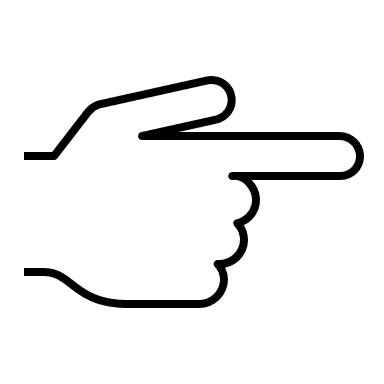 “Tú deberías administrar la explotación agrícola como yo lo hice".
“Tú deberías utilizar prácticas de ‘no cultivar’ para combatir el cambio climático".
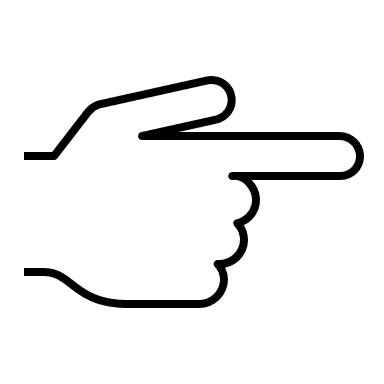 Empiece con "yo" (oigo/necesito/deseo).
[Speaker Notes: Empiece por convertir el "tú/usted" en "yo". 

Veamos estas exigencias a modo de ejemplo. 

Tú deberías llevar el negocio como lo hice yo. 
Tú deberías utilizar prácticas de "no cultivar" para combatir el cambio climático. 

Empecemos por cambiarlas de "Debería" a “Deseo". 

Yo deseo que dirijas el negocio como yo lo hice. 
Yo deseo que utilices prácticas de “no cultivar” para combatir el cambio climático.  

Instrucciones para el(la) capacitador(a):
Pida sugerencias al grupo.]
Para apoyar unas negociaciones eficaces, haga una petición de...
Conexión (pedir o dar empatía)
Una solución (una forma de satisfacer sus necesidades)
*Recuerde que una petición eficaz es
Son específicas 
Son factibles
Están destinadas a dar lugar a una acción positiva
[Speaker Notes: Cambiar el "tú”/”usted" por el "yo" en las conversaciones es un paso sencillo de practicar y fácil de recordar. Vamos a profundizar un poco más en la conversación.  

¿Cómo podemos añadir más información para que nuestro(a) interlocutor(a) pueda hacer algo por lo que usted necesita? 
¿Cómo podemos hacer que nuestras peticiones sean acciones concretas, factibles y positivas? 

Podemos establecer una conexión con la(s) otra(s) persona(s) y pedir una solución que satisfaga nuestras necesidades.

Para establecer una conexión, diga más sobre cómo usted se siente y cuáles son sus necesidades. Usted también puede reconocer que ellos también tienen sus propios sentimientos y necesidades respecto a la situación. Conectar con otra persona: pedir y ofrecer empatía es una habilidad útil en las negociaciones.   

Para pedir una solución, diga más sobre lo que necesita. ¿Cuál es una acción sencilla que alguien podría llevar a cabo para satisfacer su necesidad? 
Pongámoslo todo junto utilizando el ejemplo “Tú deberías administrar la explotación agrícola como yo lo hice". Pongámonos en su lugar y utilicemos “Yo siento que…”]
Convierta las exigencias en peticiones.
CONEXIÓN
Sentimientos y necesidades: 
"Temo que no haya ingresos suficientes para mantener mi plan de jubilación. Necesito sentirme seguro(a) de que se ocuparán de eso".
SOLUCIÓN 
Preferencia: 
“Yo deseo que dirijas el negocio como yo lo hice". 

Petición: 
"¿Podemos fijar una hora para hablar de los pros y los contras de esta idea?”
[Speaker Notes: He aquí un ejemplo de cómo convertir una exigencia en petición solicitando conexión y una solución. 

CONEXIÓN:
Sentimientos y necesidades: cómo se siente la persona al respecto. ¿Usando una afirmación que contenga "Yo"?
Ejemplo: Yo temo que no haya ingresos suficientes para mantener mi plan de jubilación. Yo necesito sentirme seguro(a) de que se ocuparán de mí. 

“Yo siento esto y necesito tal cosa" ofrecen una conexión. 
 
¿De qué otra forma podría alguien ofrecer una conexión utilizando esta afirmación? 

SOLUCIÓN: 
Sus preferencias : ¿Cuál sería una opción o alternativa más aceptable que satisfaga sus necesidades? 
Ejemplo: Yo quiero que tú dirijas el negocio como yo lo hice. 
 
¿De qué otra forma podría alguien manifestar una preferencia? 

Su petición: una acción concreta, factible y positiva.
"¿Estarías dispuesto a..."
Ejemplo: ¿Podríamos fijar una hora para hablar de los pros y los contras de esta idea? 

¿De qué otra forma podría alguien ofrecer una solución? 

Se establece una conexión: así es como me siento y por qué. Y una afirmación de petición. Yo quiero esto... y una acción positiva y sencilla. ¿Podemos fijar una hora para conversar? 

Entablar una conversación de este modo ayudará a su interlocutor(a) a entender qué puede hacer para ayudarle a satisfacer sus necesidades. Pero es sólo el principio de una conversación y para tomar decisiones con conocimiento de causa hace falta buena información.

Con una petición hay voluntad de saber más aunque la primera respuesta sea “no”. Cuando piense en cómo hacer peticiones, tenga en cuenta también la intención que hay detrás. ¿Qué hará si no obtiene respuesta o si la persona no se muestra receptiva a su idea? Incluso si formula su petición lo más amablemente posible, es posible que oiga un "no". Si hizo una buena petición, puede pedir más información para averiguar el motivo del rechazo y así tener más información sobre la cual trabajar.  
La pregunta 4 de la Parte 3 de su Hoja de Trabajo de Comunicarse para Llegar a un Acuerdo tiene espacio para que piense en cómo se prepararía para un “no”. Prepararse para un “no” le ayudará a aprender más si lo escucha en el momento.]
Responder para mantener conversaciones más constructivas. No reaccione.
Sucede lentamente. Sopesa los efectos a largo plazo.
Considera el bienestar propio y el de los demás.
Se mantiene en línea con los valores fundamentales.
Responder

Comportamientos asertivos / constructivos
Reaccionar

Comportamientos pasivos o agresivos
Basado en el momento. Ninguna consideración a largo plazo
Impulsados por creencias, sesgos y prejuicios 
Hecho "sin pensar"
Fuente de información: Community Forward SF
[Speaker Notes: Por último, pero no menos importante, vamos a hablar de nuestra tercera técnica, que consiste en convertir las reacciones en respuestas meditadas. 

Como se mencionó a lo largo de este módulo, las negociaciones rara vez son una conversación única y aislada; son una discusión que a menudo incluye muchas conversaciones. Por ello, es importante asegurarse de que la comunicación, tanto verbal como no verbal, invita a una conversación constructiva a lo largo del tiempo y conecta con los cimientos de unas relaciones sólidas que se contruyeron a través de comportamientos de confianza y teniendo en cuenta los puntos de vista. 

Del mismo modo que usted escucha los sentimientos y las necesidades de las demás personas involucradas en una negociación, la forma en que usted se presenta deja huella en ellos. Cada conversación ofrece la oportunidad de escuchar y compartir, mientras que una conversación constructiva y de consenso va un paso más allá para responder en lugar de reaccionar.

Las reacciones suelen ser las siguientes: Algo pasa. Usted entra en pánico. Entonces usted procede.

Las respuestas suelen ser las siguientes: Algo pasa. Usted hace una pausa. Usted procesa. Usted planea. Entonces usted procede.

Instrucciones para el(la) capacitador(a): Dé ejemplos y escenarios relacionados con explotaciones agrícolas o ganaderas en los que alguien reaccione mal. Invite a una conversación en grupo sobre cómo podría haber sido diferente la situación y qué se puede hacer para hacer una pausa y responder en lugar de reaccionar.  La siguiente diapositiva les guía a través de los pasos para pasar de reaccionar a responder. 

OPCIÓN: Vea video sobre Consejos Prácticos para Responder en Lugar de Reaccionar (5 minutos)https://www.happyandauthentic.com/practical-tips-on-how-to-respond-rather-than-react/?doing_wp_cron=1638407520.7757909297943115234375​​]
Elija responder.
"Entre el estímulo y la respuesta hay un espacio. En ese espacio está nuestro poder para elegir nuestra respuesta. En nuestra respuesta reside nuestro crecimiento y nuestra libertad". 
Viktor Frankl
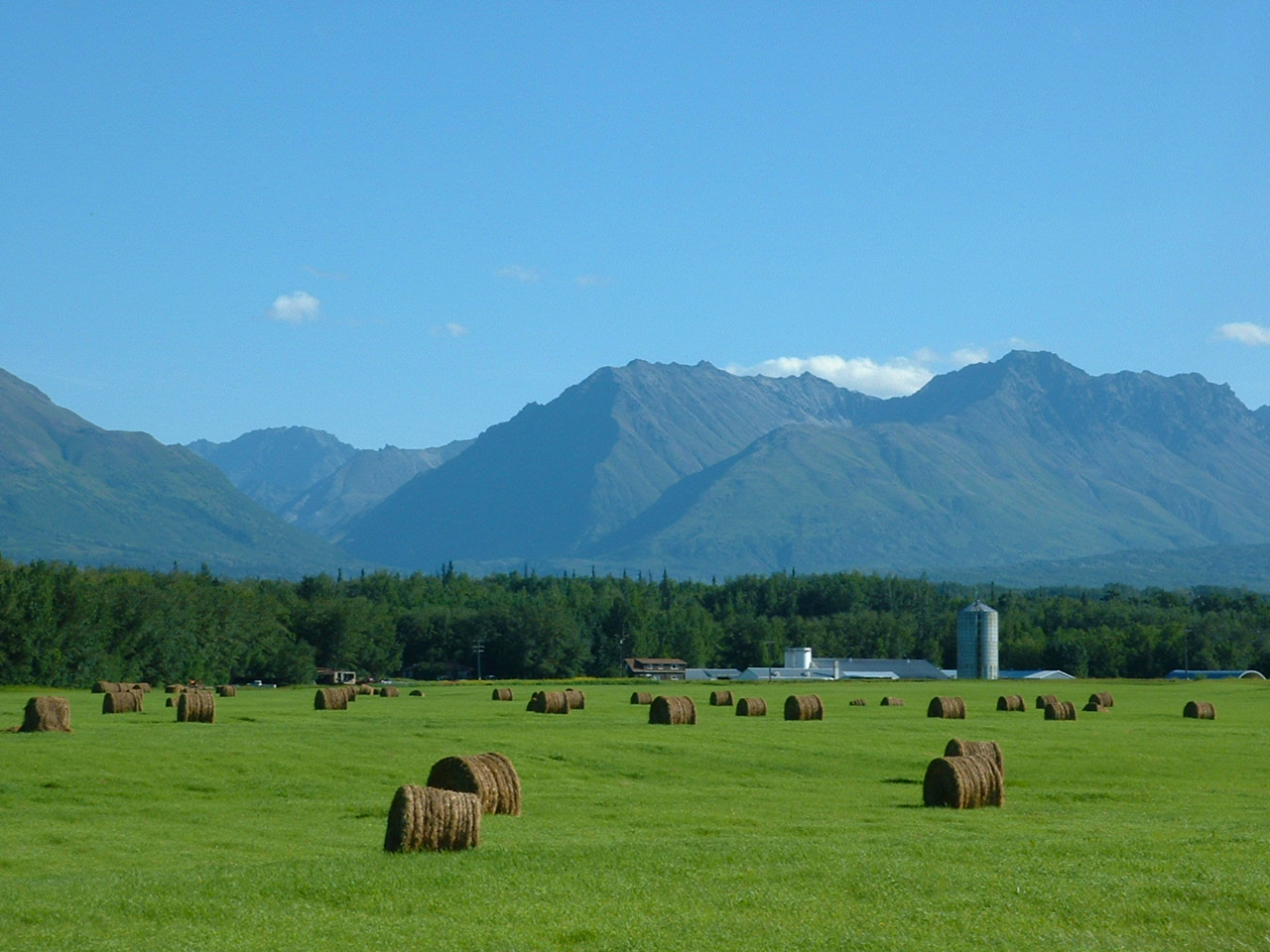 [Speaker Notes: Esta es una cita de Viktor Frankl, que sobrevivió a los campos de concentración nazis y creó una obra fundamental en el campo de la psicología. 
Nos recuerda que tenemos una elección que hacer cuando nos comunicamos o, en sus palabras, experimentamos un estímulo. 

La respuesta es una habilidad que puede llevar un tiempo aprender, especialmente para quienes tienden a reaccionar con rapidez. 
La reacción no es algo malo o negativo en sí mismo, pero en una negociación o en un momento de acaloramiento, una reacción puede dañar las relaciones o entorpecer la satisfacción de nuestras necesidades. 

El espacio entre el estímulo y su respuesta le da la oportunidad de dar una respuesta más sabia. El objetivo de esta autoconciencia es tener más opciones sobre cómo usted se presenta y qué dice. Veamos ahora algunos pasos que le ayudarán a pasar de la reacción a la respuesta.]
Pasar de reaccionar a responder.
Piense en un momento en el que usted sea reactivo(a).
Respire lentamente.
Observe las sensaciones físicas. 
Fíjese en los sentimientos.
Conecte sus sentimientos con tus necesidades.
[Speaker Notes: He aquí algunos pasos que usted debe recordar y que le ayudarán a pasar de reaccionar a responder. 

1. Empiece por pensar en un momento en el que usted sea reactivo(a). Algo lo(a) dispara y siente que necesita luchar, huir o simplemente se paraliza. (Tómese un momento para que se imaginen el escenario). 
2. Respire lentamente. Piense en hacer esta pausa en el momento de la reacción. 
3. Note cualquier sensación física que tenga. ¿Tiene sus puños apretados, los hombros tensos, el estómago revuelto? ¿Qué mensajes no verbales está enviando en este momento? 
4. Observe sus sentimientos. ¿Usted está enfadado(a), asustado(a), preocupado(a), alterado(a)? Puede consultar su lista de sentimientos si le resulta útil. 
5. Y ahora, basándose en el trabajo que ya usted hizo, conecte sus sentimientos con sus necesidades. ¿Qué anhela en este momento de reacción? 

Instrucciones para el(la) capacitador(a): Si el tiempo lo permite, dirija una conversación en grupo sobre cómo podría la gente recordar estos pasos en el momento de la reacción. Compruebe cómo se siente la gente después de haber realizado ese ejercicio.]
Considere el Punto de Vista de la Otra Persona
Complete la Parte 4 de la Hoja de Trabajo de Comunicarse para Llegar a un Acuerdo.
Comparta sus ideas con un(a) compañero(a) o con el grupo.
[Speaker Notes: Actividad práctica [15 minutos]

Muy bien. Hemos hablado de muchas cosas aquí.  Empezamos este segmento con conceptos para mantener las relaciones a través de Generar Confianza, Considerar el Punto de Vista de la Otra Persona y luego pasamos mucho tiempo con cómo Comunicarse Efectivamente en una negociación. Hablamos de compartir sus necesidades y sentimientos, de hacer peticiones en lugar de exigencias y de convertir las reacciones en respuestas. Ahora vamos a juntarlo todo para considerar el punto de vista de la otra persona. 

Utilizando la Parte 4 de la Hoja de Trabajo de Comunicarse para Llegar a un Acuerdo, trabaje teniendo en cuenta el punto de vista de la otra persona sobre la situación en la que usted está pensando. 

OPCIÓN del(de la) capacitador(a): Agrupe a las personas por parejas o en pequeños grupos o pídales que trabajen por su cuenta y vuelvan en grupo para reflexionar.]
Parte 3: Gestionar el estrés en las negociaciones
Mantener la calma para llegar a un acuerdo
[Speaker Notes: Esperemos que las habilidades que acabamos de aprender y practicar para llegar a un acuerdo minimicen el estrés. Y sin embargo, dado que las negociaciones surgen de la diferencia de necesidades, estas discusiones pueden ser difíciles y estresantes.  

La transferencia de una explotación agrícola o ganadera y las conversaciones y negociaciones que la sustentan ya son bastante estresantes. Pero también puede encontrarse con otras situaciones difíciles. Entre ellas: Las 5 D: Defunción, Discapacidad, Deuda, Divorcio, Desacuerdo.

Aunque hoy nos ocupamos de la gestión del estrés y el mantenimiento de la calma en el contexto de las negociaciones, los conocimientos y las habilidades pueden aplicarse a estas y otras situaciones difíciles a las que pueda enfrentarse.]
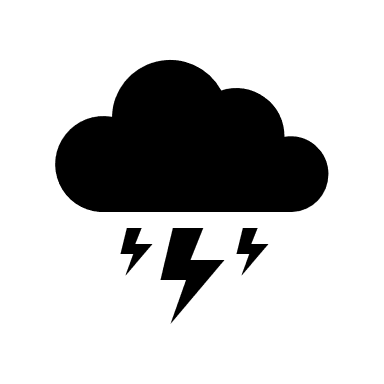 El cerebro en estrés
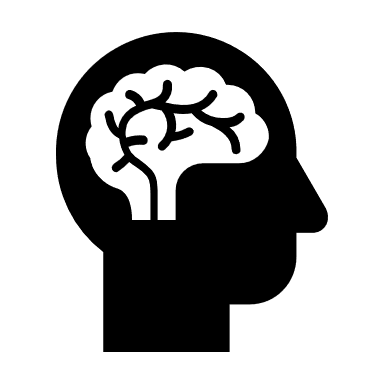 Percepción limitada
Centrado en las amenazas
Capacidad limitada para comunicar o tomar decisiones claras
[Speaker Notes: Entender qué le ocurre a nuestro cerebro cuando estamos estresados nos ayuda a comprender qué podemos hacer cuando nosotros o alguien con quien nos comunicamos no está de acuerdo o pierde la calma. 

Cuando estamos estresados no podemos acceder a la parte de nuestro cerebro que rige la lógica y el razonamiento. Limita nuestra percepción, limitando nuestra capacidad de asimilar y absorber nueva información. 

Podemos mirar hacia adentro y echar las culpas hacia fuera, limitando nuestra capacidad de ser empáticos y ver una situación desde el punto de vista del(de la) otro(a).
También puede limitar nuestra capacidad para comunicarnos eficazmente.

Al igual que en una situación en la que pensamos con nuestro ejercicio de reaccionar y responder, los cerebros en estrés pueden remitir a una reacción de lucha, huida o paralización. 

En conjunto, el estrés de su cerebro puede provocar comportamientos que acaben con la confianza.]
¿Cómo se sale de un estado de estrés?
Nombre sentimientos, necesidades, sensaciones físicas. 
Tómese un descanso. Distráigase. 
Esté con alguien que le entienda.
Reencuadre el panorama general.
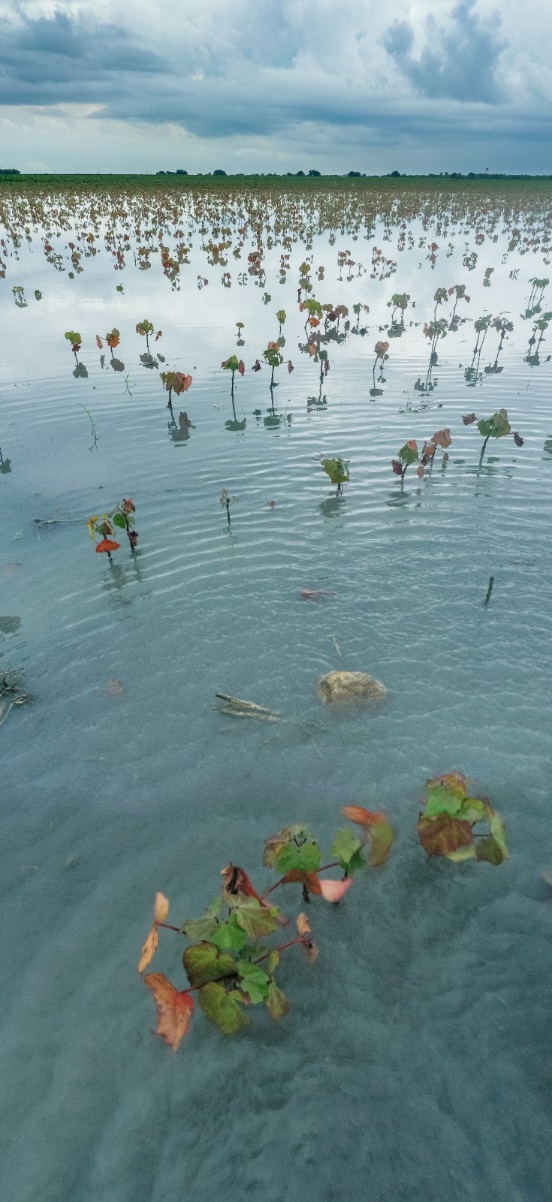 [Speaker Notes: Instrucciones para el(la) capacitador(a): Reparta o consulte la Hoja de Trabajo de Cómo Abordar Conversaciones Estresantes. Los participantes pueden seguirlo(a) en esto. 

En una conversación de negociación, controlar el estrés puede ayudarle a conservar su papel decisorio. Usted puede utilizar las técnicas que ya aprendió para llegar a un acuerdo para gestionar el estrés en la negociación. También puede recordar estos pasos para salir del estado de alarma.  

Estas son algunas técnicas básicas que podemos utilizar cuando nos encontramos en estado de alarma o cuando trabajamos con alguien que se encuentra en estado de alarma. 
Practicar estas técnicas antes de estar estresado(a) le ayudará a prepararse para conversaciones y negociaciones difíciles. 

Nombre los sentimientos, las necesidades, las sensaciones físicas y las emociones. Esto debería sonarle conocido. Tiene una larga lista de sentimientos para elegir. También practicamos nombrar las sensaciones físicas como parte del paso de reaccionar a responder. Pasar de reaccionar a responder por sí solo puede ser una herramienta de gestión del estrés, pero estos son algunos otros trucos. 
Distráigase. Tómese un descanso. Está bien hacer una pausa. A veces es necesario alejarse un momento para tranquilizarse y alcanzar el objetivo a largo plazo. 
Esté con alguien que le entienda. Esto puede requerir apoyo externo, profesional o de un(a) amigo(a) de confianza. 
Reencuadre el panorama general. Los detalles que podrían ser puntos de tensión pueden parecer menos pesados si se consideran en un contexto más amplio. Intente cambiar para ver un contexto más amplio: Una carrera en lugar de un trabajo, la salud en general, el impacto en la familia o los amigos y no sólo en usted mismo(a) o en la otra persona.

Hablemos de cada uno de ellos con un poco más de detalle.]
Nombre sentimientos, necesidades, sensaciones físicas.
Sentimientos
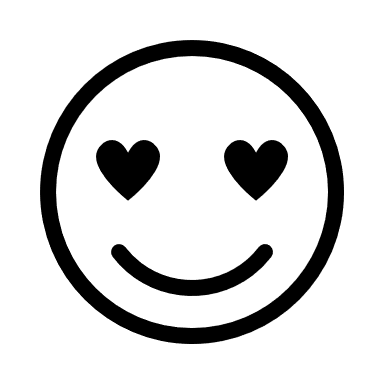 Necesidades
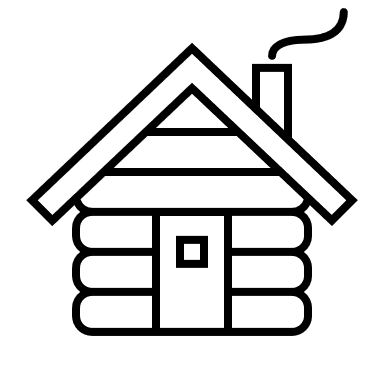 Calma
Soledad
Felicidad
Confort
Cooperación
Comunidad
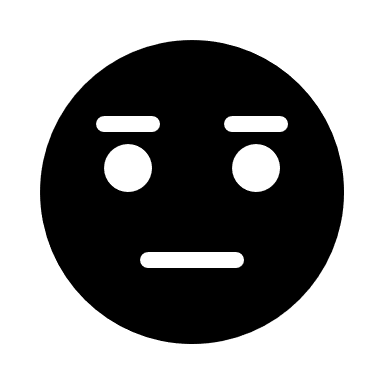 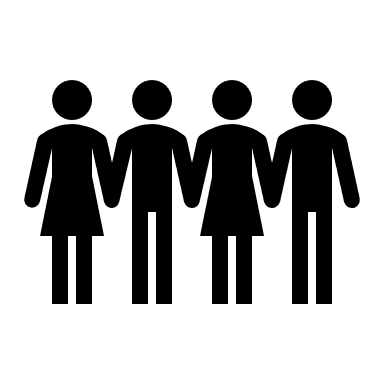 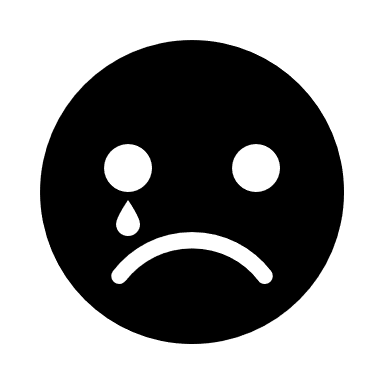 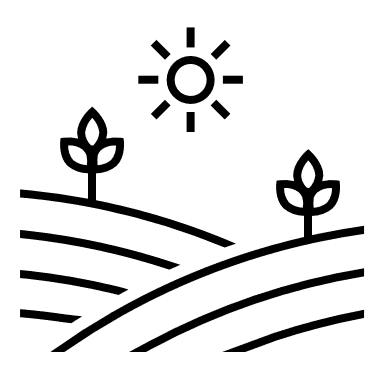 [Speaker Notes: Esta diapositiva debería resultarle conocida hoy.  Además de ser una técnica de comunicación eficaz, nombrar lo que a usted le ocurre internamente (sus sentimientos, sus sensaciones físicas, sus emociones) puede ayudarle a pasar por un momento estresante. 

Puede continuar en la Hoja de Trabajo de Cómo Abordar Conversaciones Estresantes. En cuanto a la primera pregunta, tómese un momento para pensar en la situación de su transferencia que le esté causando estrés. Puede escribirlo si quiere. 

Instrucciones para el(la) capacitador(a): Haga una pausa mientras se imaginan su situación. 

Ahora tómese un momento para pensar o escribir cómo se siente física y emocionalmente. 
¿Alguien se sentiría cómodo compartiendo algo sobre cómo se siente? Sin presiones.]
Tómese un descanso. Distráigase.
¿Cómo puede pedir un descanso? 

¿Qué puede hacer para distraerse?
[Speaker Notes: Instrucciones para el(la) capacitador(a): Dirija una discusión sobre formas de distraerse o alejarse de una situación estresante. Los participantes pueden utilizar la hoja de trabajo para anotar ideas o compartirlas con el grupo. 

Usted puede anotar sus ideas sobre la segunda pregunta en su hoja de trabajo. Compartir con el grupo será bienvenido pero no necesario. 

¿En qué momento hay que tomarse un descanso o alejarse?  

Pensando en el mismo escenario: imaginar cómo se tomaría un descanso. O alejarse. ¿Cómo pediría o sugeriría usted un descanso de forma que se mantenga abierta la conversación? ¿Podríamos utilizar lo aprendido en una comunicación eficaz? Piense en su situación y en cómo le gustaría sugerir una pausa si las cosas se calientan. 

¿Con qué podría distraerse o qué haría para centrar su mente en otra cosa? 

Algunas ideas: 
Dar un paseo
Aficiones
Amigos
Lectura]
Estar con alguien que le entienda
Alguien íntegro(a) y sensible.
Que escuche bien. 
Que tenga grandes dotes de comunicación.
Que pueda definir y clarificar los problemas.
[Speaker Notes: Como en cualquier etapa del proceso de transferencia de explotaciones, es importante identificar un equipo y apoyarse en sus miembros en el momento oportuno. En un proceso de negociación, puede ser útil trabajar con un(a) mediador(a), un(a) profesional capacitado(a) para trabajar en situaciones de tensión como aliado neutral. Los mediadores buscan soluciones justas para todas las partes. 

Puede encontrar una lista de mediadores agrícolas capacitados en la Lista de Recursos de los Estudiantes. Asegúrese de tener en cuenta las siguientes cualidades. Querrá asegurarse de encontrar:
Alguien íntegro(a) y sensible.
Que escuche bien. 
Que tenga grandes dotes de comunicación.
Que pueda definir y clarificar los problemas.

Tenga en cuenta que puede que no necesite un(a) mediador(a) y que necesite a alguien ajeno(a) a la situación como red de apoyo. 

Instrucciones para el(la) capacitador(a): Si el tiempo lo permite, dirija una discusión en grupo sobre dónde la gente encuentra apoyo. Proporcione a los participantes la Lista de Recursos de los Estudiantes y anime al grupo a compartir ideas.  Pueden mencionar sus ideas en la Hoja de Trabajo de Cómo Abordar Conversaciones Estresantes (pregunta 3).]
Reencuadre el panorama general.
[Speaker Notes: Instrucciones para el(la) capacitador(a): Pida a los participantes que sigan pensando en el mismo escenario. Ahora pídales que intenten alejar esa imagen. Pueden añadir algunas ideas en la Hoja de Trabajo de Cómo Abordar Conversaciones Estresantes (pregunta 4). 

Los detalles que pueden ser motivo de tensión pueden parecer menos pesados si se consideran en un contexto más amplio. Intente cambiar para ver un contexto más amplio: una carrera en lugar de un trabajo, la salud en general, el impacto en la familia o los amigos y no sólo en usted mismo(a) o en la otra persona.

Remítase al momento en que identificó originalmente aquello por lo que estaba negociando: esto comenzó con la revisión de sus valores, sus visiones, sus objetivos y necesidades. En situaciones de estrés, cuando nuestro cerebro limitó su percepción, podemos olvidarnos de alejarnos y ver el panorama general. Salga de la mentalidad de escasez. Entre un resultado ideal y uno aceptable hay muchas posibilidades que son fáciles de perder de vista cuando se elevan las tensiones. 

Usted puede anotar sus ideas en sus hojas de trabajo. 
Si alguien tiene ganas de compartir, bienvenido sea. 

Instrucciones para el(la) capacitador(a): Puede aportar escenarios o sugerir ideas.  Anime a los participantes a revisar su visión, sus valores y sus objetivos del Módulo 1.]
Practicar la Salida del Estado de Alarma
Revise la Hoja de Trabajo de Cómo Abordar Conversaciones Estresantes. 
Individualmente o con un compañero(a)/grupo reducido
Trabaje en la Parte 2: ¿Cómo se adaptará para seguir avanzando?
[Speaker Notes: Instrucciones para el(la) capacitador(a):
Durante 10 minutos, deje que los participantes trabajen solos o con un(a) compañero(a) en la Parte 2 de la hoja de trabajo.  Esta sección se centra en cómo ajustar los planes y cómo superar las conversaciones estresantes.  Si el tiempo lo permite, puede pedir que reflexionen en grupo después de haber trabajado esta sección. 


Hemos estado pensando en una conversación estresante y en formas de reducir el estrés o salir del estado de alarma. Siguiendo con el replanteamiento del panorama general, dediquemos unos 10 minutos a trabajar en la Parte 2 de la Hoja de Trabajo de Cómo Abordar Conversaciones Estresantes. Si lo prefiere, puede trabajar solo(a), en pareja o en grupo.]
Resumen
[Speaker Notes: Cubrimos muchas cosas hoy y durante el resto de este curso. Una vez más: son técnicas que necesitan práctica para ser más eficaces.]
Reflexión en Grupo
¿Y ahora qué? 
¿Con quién debe que hablar?
¿Qué hay que preparar? 
¿En quién puede apoyarse?

¿Cuál sería el resultado ideal?
[Speaker Notes: Instrucciones para el(la) capacitador(a): Reúna al grupo para una breve discusión final.  Centrar la conversación en ¿Y ahora qué?  

Los siguientes pasos serán diferentes para cada persona. 

¿Cómo sería para usted una negociación exitosa y cuáles son los próximos pasos para conseguirla? 
Vuelva a la Hoja de Trabajo de Prepararse para Negociar. La página 5 contiene un calendario en el que usted puede anotar algunas ideas. También hay una lista de verificación básica que le ayudará a prepararse para los siguientes pasos. 

¿Alguien quiere compartir los próximos pasos en los que está pensando? ¿O responder a alguna de las preguntas de la diapositiva?]
Sugerencias para la tarea para la casa
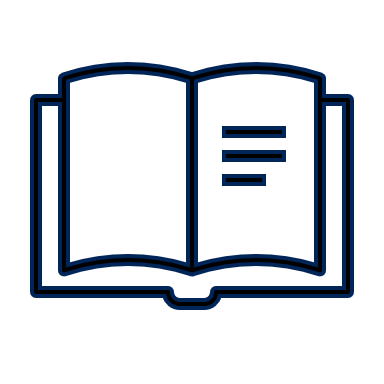 Complete la Hoja de Trabajo de Prepararse para Negociar.
Complete la Hoja de Trabajo Comunicarse para Llegar a un Acuerdo.
Complete la Hoja de Trabajo de Cómo Abordar Conversaciones Estresantes.
Plan de reajustes 
Actividad de redacción de cartas
Revise su visión, sus valores y sus objetivos y practique cómo compartirlos con un(a) compañero(a). 
Planifique el siguiente paso en su proceso.
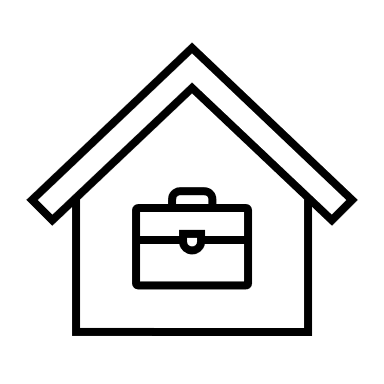 [Speaker Notes: Quizá desee terminar o volver a algunas de las hojas de trabajo en las que trabajamos hoy. No lo tratamos en la sesión, pero en la Hoja de Trabajo de Cómo Abordar Conversaciones Estresantes hay una sugerencia para redactar una carta que le ayudará a desahogarse de los sentimientos estresantes. 

Otra buena práctica después de este taller es revisar su visión, sus valores y sus objetivos que se tratan en el Módulo 1. Practique compartirlos con un(a) compañero(a) o practique compartirlos con alguien implicado en la transferencia. 

Lo más importante es que usted intente dar un paso hacia su resultado ideal o incluso aceptable.]
10 Pasos Clave en la Transferencia de Una Explotación Agrícola o Ganadera
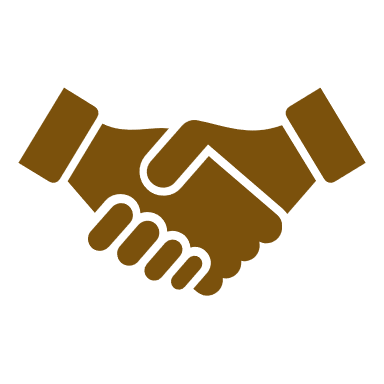 Recabe los documentos.
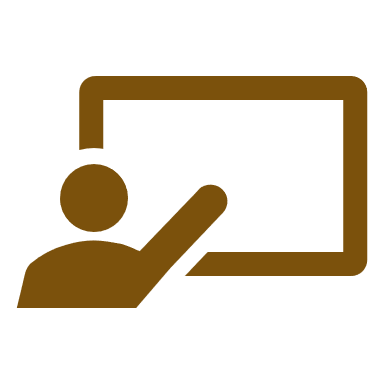 Cuente su historia.
Evalúe las finanzas.
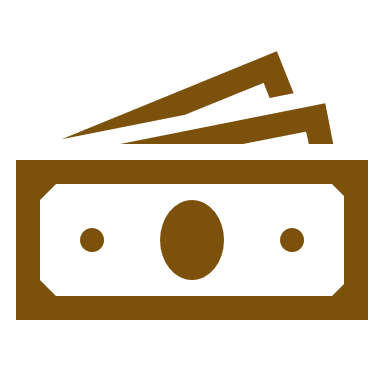 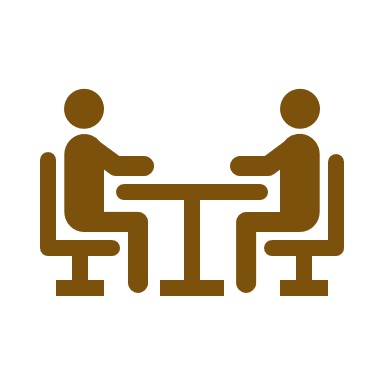 Describa sus valores, visión y objetivos.
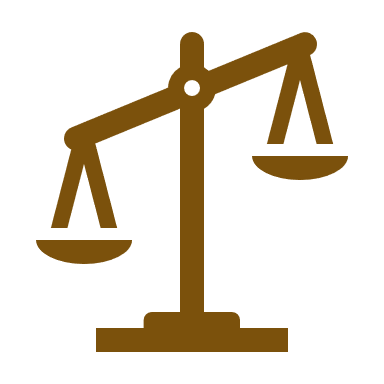 Negocie.
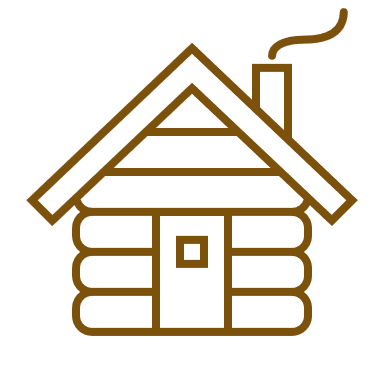 Identifique sus necesidades.
Identifique y refuerce las relaciones clave.
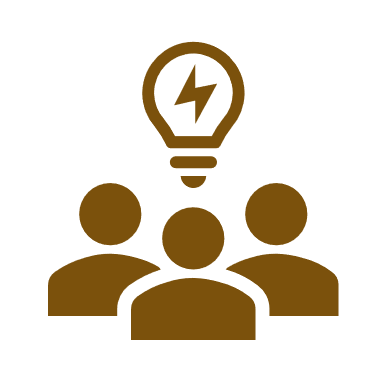 Cree su equipo de apoyo.
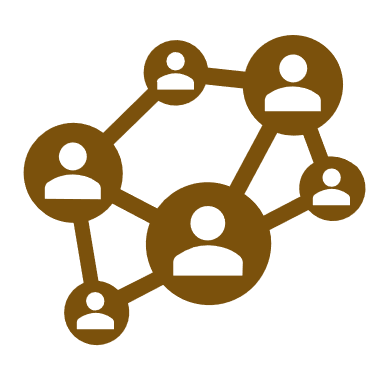 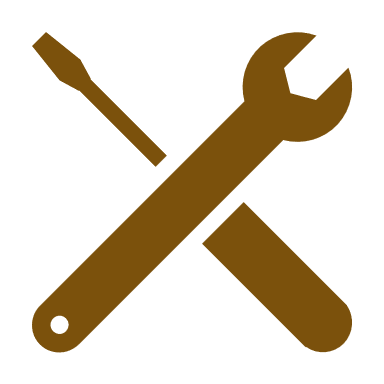 Elija qué herramientas utilizar.
Esboce y adapte su plan.
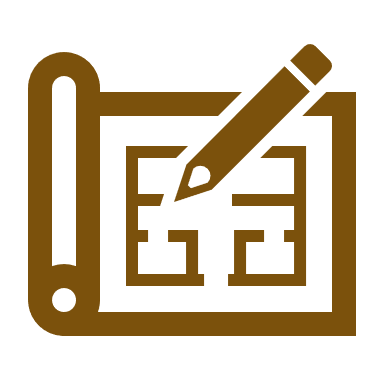 [Speaker Notes: Como recordatorio, hay una serie de pasos en el proceso de transferencia de una explotación agrícola o ganadera. Lo dividimos en 10 pasos. Es probable que siga la mayoría de ellos, si no todos, pero no es un proceso lineal, por lo que, si bien cierto orden tiene sentido, es probable que descubra que avanza y retrocede varias veces antes de terminar.

Todavía puede haber pasos entre Negociar y Recabar Documentos.  Puede que tenga que negociar varias veces antes de llegar a un resultado aceptable. Puede que desee volver a cualquiera de los pasos anteriores para perfeccionar, adaptar o clarificar. Pero si usted está en el paso de negociar, está cerca.  No pierda de vista su visión y sus valores y siga fijándose objetivos. Establezca una red de apoyo que le ayude a cruzar la línea de meta.]
**CAPACITADORES: Diseñen esta diapositiva con información, por ejemplo:  
Nombres y fotos de los ponentes 
Su logotipo y los logotipos de los copatrocinadores 
Reflexiones finales
Recursos
Gracias
[Speaker Notes: Cubrimos muchas cosas hoy y durante el resto de este curso. Una vez más: Son técnicas que necesitan práctica para ser más eficaces. Vuelva a su cuaderno de trabajo, busque sus recordatorios y continúe añadiendo más a medida que piense y avance en su transferencia. 

Instrucciones para el(la) capacitador(a):
Añada sus propias notas finales. 
Considere la posibilidad de organizar una reunión informal al final del taller para que los asistentes puedan socializar.]